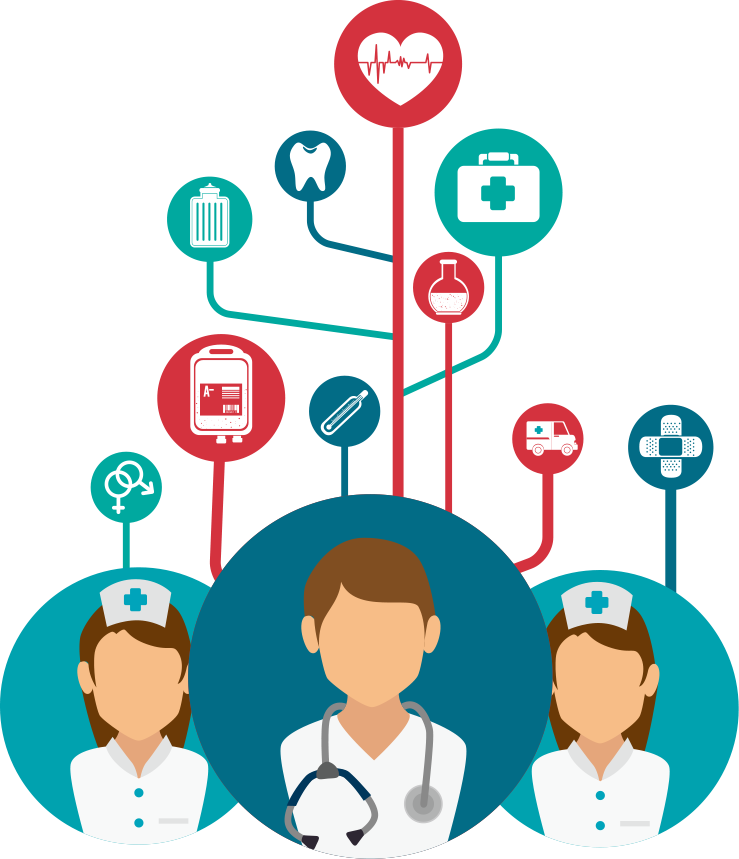 医疗医院工作方案
MEDICAL HOSPITAL WORK PLAN
凯美尔医疗器械有限公司，成立于2005年通过全国200多家梅授权经销商,为中国消费者量身定制医疗器械及医学保险产品,。
[Speaker Notes: 更多模板请关注：https://haosc.taobao.com]
目录
凯美尔医疗器械有限公司，成立于2005年通过全国200多家梅授权经销商,为中国消费者量身定制医疗器械及医学保险产品,。
方案
背景
目标
策略
方案
规划
细节
执行
创意
支持
1
2
3
4
5
项目背景
项目介绍
项目分析
未来发展
投资回报
方案
背景
方案背景
June
August
December
15
12
14
项目背景
右键点击图片选择设置图片格式可直接替换图片。您可以点击文字框输入您的描述说明，或者通过复制粘贴，在此录入您的描述说明。在此录入上述图表的综合描述说明，在此录入上述图表的综合描述说明，在此录入上述图表的综合描述说明。
方案背景
1
在此输入您的标题内容
2
相关标题
相关标题
右键点击图片选择设置图片格式可直接替换图片。您可以点击文字框输入您的描述说明，或者通过复制粘贴，在此录入您的描述说明。在此录入上述图表的综合描述说明，在此录入上述图表的综合描述说明，在此录入上述图表的综合描述说明。
您的内容打在这里，或者通过复制您的文本后，在此框中选择粘贴，并选择只保留文字。
您的内容打在这里，或者通过复制您的文本后，在此框中选择粘贴，并选择只保留文字。
方案背景
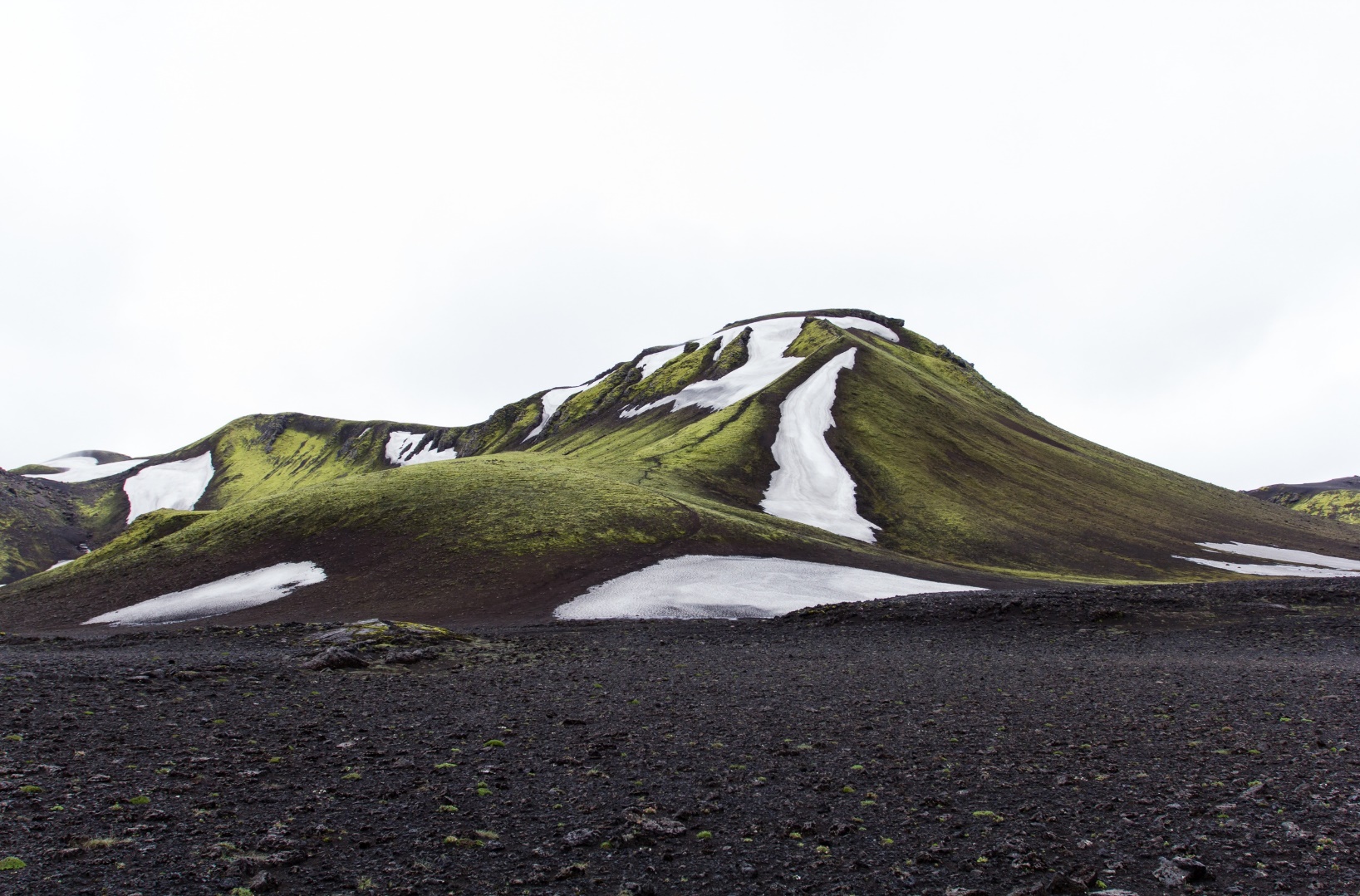 方案
背景
右键点击图片选择设置图片格式可直接替换图片。您可以点击文字框输入您的描述说明，或者通过复制粘贴，在此录入您的描述说明。在此录入上述图表的综合描述说明，在此录入上述图表的综合描述说明，在此录入上述图表的综合描述说明。
方案背景
1
2
相关标题
相关标题
相关标题
3
您的内容打在这里，或者通过复制您的文本后，在此框中选择粘贴，并选择只保留文字。
您的内容打在这里，或者通过复制您的文本后，在此框中选择粘贴，并选择只保留文字。
您的内容打在这里，或者通过复制您的文本后，在此框中选择粘贴，并选择只保留文字。
方案背景
未来发展
新起点、新希望。站在2017年的起点，我们将继承和发扬过去工作中存在的优点，汲取经验，摒弃不足，满怀信心，以更清醒的头脑、更旺盛的斗志、更奋发的姿态和更充沛的干劲，向我们的既定目标进发！
1
3
2
您的内容打在这里，或者通过复制您的文本后，在此框中选择粘贴，并选择只保留文字。
您的内容打在这里，或者通过复制您的文本后，在此框中选择粘贴，并选择只保留文字。
您的内容打在这里，或者通过复制您的文本后，在此框中选择粘贴，并选择只保留文字。
1
2
3
4
5
项目背景
项目介绍
项目分析
未来发展
投资回报
目标
策略
目标策略
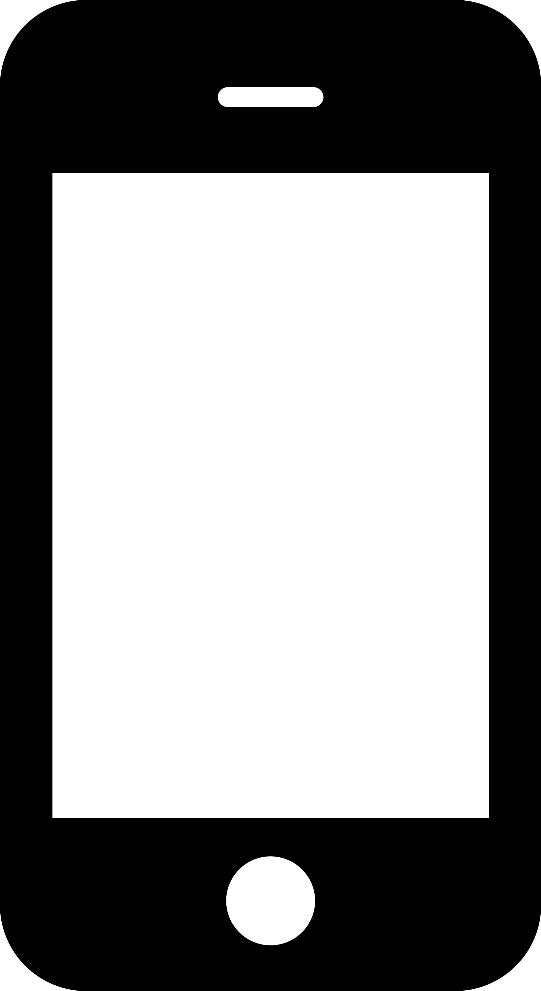 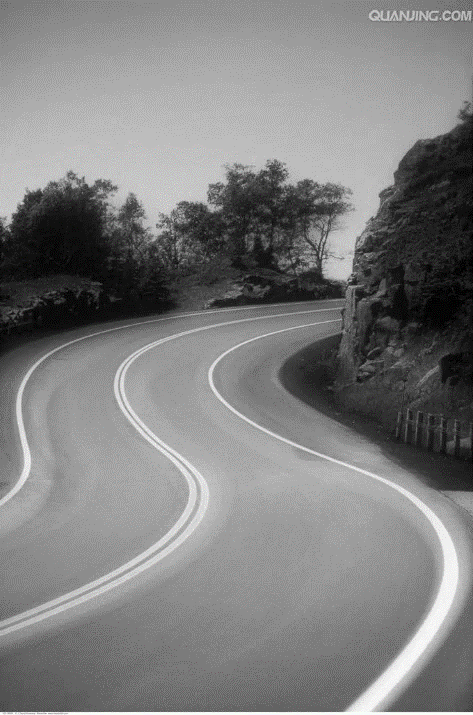 公司
发展
产品
服务
您的内容打在这里，或者通过复制您的文本后，在此框中选择粘贴，并选择只保留文字。
目标策略
相关标题
相关标题
您的内容打在这里，或者通过复制您的文本后，在此框中选择粘贴，并选择只保留文字。
您的内容打在这里，或者通过复制您的文本后，在此框中选择粘贴，并选择只保留文字。
目标策略
相关标题
80%
您的内容打在这里，或者通过复制您的文本后，在此框中选择粘贴，并选择只保留文字。您的内容打在这里，或者通过复制您的文本后，在此框中选择粘贴，并选择只保留文字。您的内容打在这里，或者通过复制您的文本后，在此框中选择粘贴，并选择只保留文字。
相关标题
70%
相关标题
60%
目标策略
企业荣誉
相关标题
相关标题
相关标题
相关标题
您的内容打在这里，或者通过复制您的文本后
您的内容打在这里，或者通过复制您的文本后
您的内容打在这里，或者通过复制您的文本后
您的内容打在这里，或者通过复制您的文本后
1
2
3
4
5
项目背景
项目介绍
项目分析
未来发展
投资回报
方案
规划
方案规划
企业荣誉
Fusce lacinia purus vitae hendrerit interdum. Phasellus a sodales sapien. Nam at arcu lobortis, ultrices lectus nec, pharetra nisl. Donec vulputate felis id dolor hendrerit dictum. Interdum et malesuada fames ac
01
相关标题
相关标题
您的内容打在这里，或者通过复制您的文本后
您的内容打在这里，或者通过复制您的文本后
02
方案规划
相关标题
相关标题
相关标题
您的内容打在这里，或者通过复制您的文本后
您的内容打在这里，或者通过复制您的文本后
您的内容打在这里，或者通过复制您的文本后
方案规划
产品
项目
您的内容打在这里，或者通过复制您的文本后，在此框中选择粘贴，并选择只保留文字。您的内容打在这里，或者通过复制您的文本后，在此框中选择粘贴，并选择只保留文字。您的内容打在这里，或者通过复制您的文本后，在此框中选择粘贴，并选择只保留文字。
方案规划
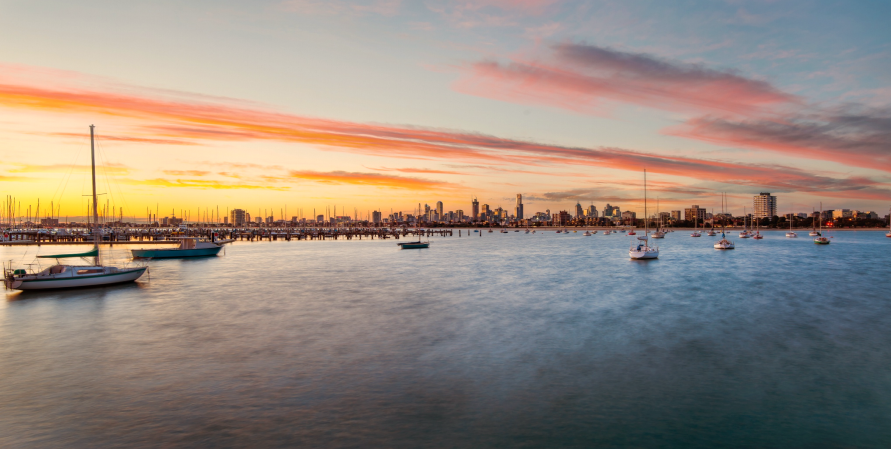 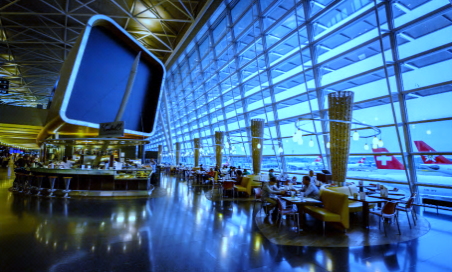 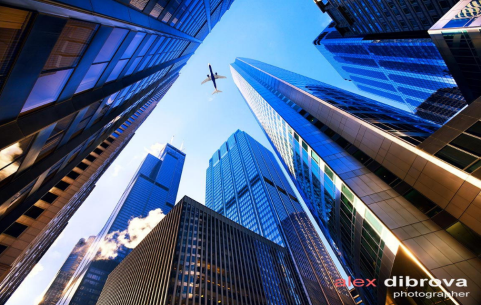 相关标题
相关标题
相关标题
1
2
3
4
5
项目背景
项目介绍
项目分析
未来发展
投资回报
细节
执行
细节执行
细节执行
您的内容打在这里，或者通过复制您的文本后，在此框中选择粘贴，并选择只保留文字。您的内容打在这里，或者通过复制您的文本后，在此框中选择粘贴，并选择只保留文字。您的内容打在这里，或者通过复制您的文本后，在此框中选择粘贴，并选择只保留文字。
OPTION 01
OPTION 02
OPTION 03
细节执行
您的内容打在这里，或者通过复制您的文本后，在此框中选择粘贴，并选择只保留文字。
1
您的内容打在这里，或者通过复制您的文本后，在此框中选择粘贴，并选择只保留文字。
2
30%
3
您的内容打在这里，或者通过复制您的文本后，在此框中选择粘贴，并选择只保留文字。
项目介绍
您的内容打在这里，或者通过复制您的文本后，在此框中选择粘贴，并选择只保留文字。
4
细节执行
相关标题
相关标题
相关标题
您的内容打在这里，或者通过复制您的文本后，在此框中选择粘贴，并选择只保留文字。
您的内容打在这里，或者通过复制您的文本后，在此框中选择粘贴，并选择只保留文字。
您的内容打在这里，或者通过复制您的文本后，在此框中选择粘贴，并选择只保留文字。
细节执行
您的内容打在这里，或者通过复制您的文本后，在此框中选择粘贴，并选择只保留文字。您的内容打在这里，或者通过复制您的文本后，在此框中选择粘贴，并选择只保留文字。
相关标题
您的内容打在这里，或者通过复制您的文本后，在此框中选择粘贴，并选择只保留文字。您的内容打在这里，或者通过复制您的文本后，在此框中选择粘贴，并选择只保留文字。
相关标题
1
2
3
4
5
项目背景
项目介绍
项目分析
未来发展
投资回报
创意
支持
创意支持
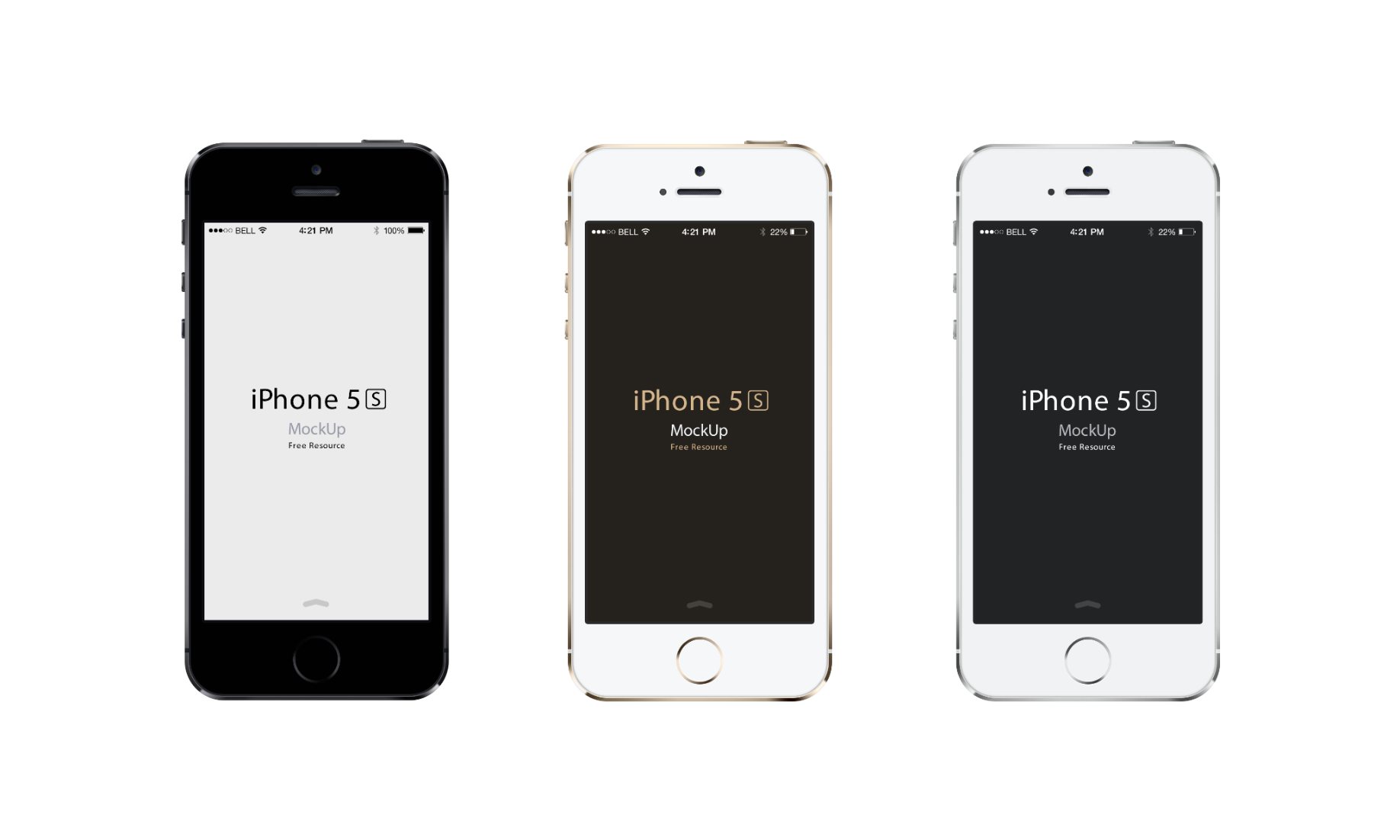 89万
创意支持
您的内容打在这里，或者通过复制您的文本后，在此框中选择粘贴，并选择只保留文字。您的内容打在这里，或者通过复制您的文本后，在此框中选择粘贴，并选择只保留文字。
创意支持
产品运营
项目分析
未来发展
90%
90%
90%
创意支持
相关标题
相关标题
1. Logo Design
2. Signage & Pos
3. Printing Design
1. Logo Design
2. Signage & Pos
3. Printing Design
创意支持
相关标题
相关标题
相关标题
相关标题
您的内容打在这里，或者通过复制您的文本后，在此框中选择粘贴，并选择只保留文字。
您的内容打在这里，或者通过复制您的文本后，在此框中选择粘贴，并选择只保留文字。
您的内容打在这里，或者通过复制您的文本后，在此框中选择粘贴，并选择只保留文字。
您的内容打在这里，或者通过复制您的文本后，在此框中选择粘贴，并选择只保留文字。
创意支持
相关标题
相关标题
相关标题
相关标题
相关标题
您的内容打在这里，或者通过复制您的文本后
您的内容打在这里，或者通过复制您的文本后
您的内容打在这里，或者通过复制您的文本后
您的内容打在这里，或者通过复制您的文本后
您的内容打在这里，或者通过复制您的文本后
2008年
2009年
2010年
2014年
2017年
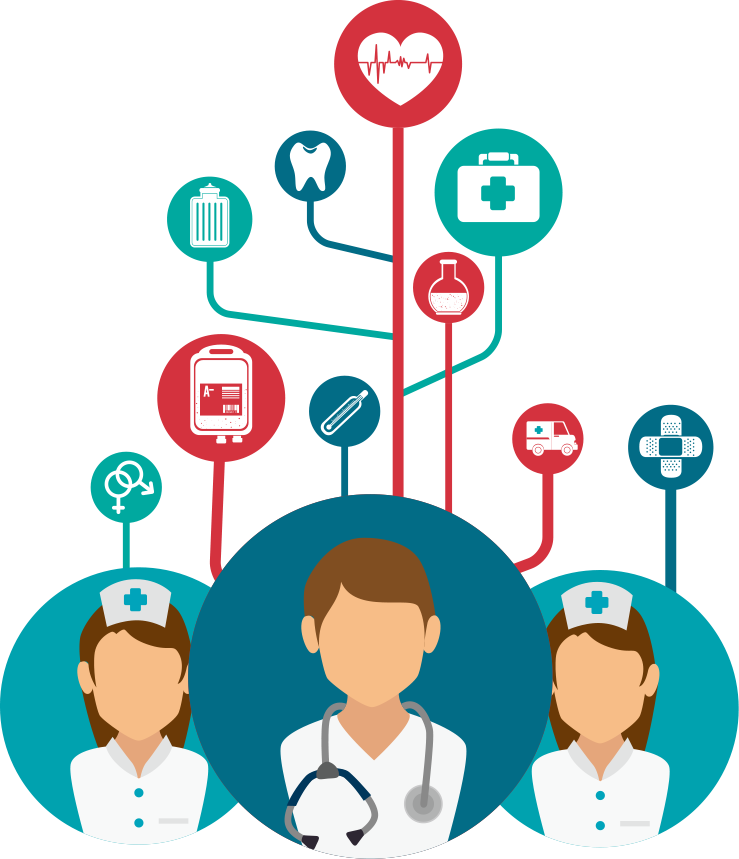 感谢聆听！
谢谢建议！